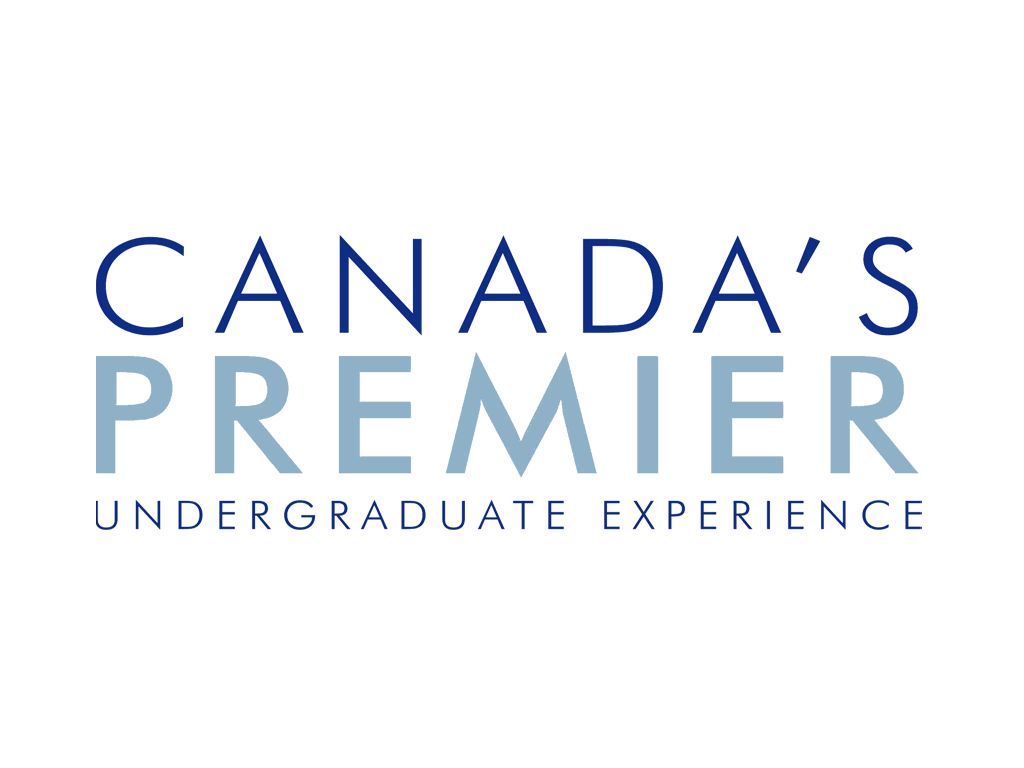 WELCOME TO
[Speaker Notes: Animated opening slide, do not delete layers.]
Welcome to StFX
We are in Mi’kma’ki, the ancestral and unceded territory of the Mi’kmaq People. This territory is covered by the “Treaties of Peace and Friendship” which Mi’kmaq and Maliseet peoples first signed with the British Crown in 1725. The treaties did not deal with surrender of lands and resources but in fact recognized Mi’kmaq and Maliseet title and established the rules for what was to be an ongoing relationship between nations.
[Speaker Notes: Not animated.]
Faculties of Arts and Science
About the People in your faculties

Award winning teachers and support staff who care for your well-being and your academic and personal growth. Our job is to provide you with an exceptional academic experience inside and outside of the classroom. 

We have been doing this since 1853
[Speaker Notes: Not animated.]
THIS IS A VERY DIFFERENT YEAR
We have been working non-stop since March to be ready for tomorrow and we are so glad you are here.
[Speaker Notes: Not animated.]
University Academic Structure
Academic Vice President and Provost (AVP&P)


Deans of Faculties (there are 4 at StFX)


Chairs and Coordinators of Departments/Programs
Grouped according to Faculty



Faculty (professors, lab instructors)
[Speaker Notes: Not animated.]
Coordinators of your Programs
CLIMATE AND ENVIRONMENT: Dr. Patrick Withey (Economics)
HEALTH: Dr. Dan Kane (Human Kinetics)

The Coordinators of your programs are the ones who will help you navigate the program. They can help you with understanding what is required of students in your program. 
The Chairs and Coordinators of other programs can help you if you are having issues with specific classes in different departments. 
As BASc students you will be taking courses from the Faculty of Arts and the Faculty of Science so you will have the chance to get to know many Chairs and Coordinators at StFX.
[Speaker Notes: And now I would like to open up the floor for the Chairs and Coordinators and some of the senior students in those programs.]
Office of the Dean of Arts
About the Office: (all information is available on the Website)

WHO WE ARE:	

Dean of Arts:  Dr. Karen Brebner: 902 867-2165 kbrebner@stfx.ca

Assistant to the Dean of Arts :   Navneet Kaur:  902 867-2165 nkaur@stfx.ca

WHERE WE ARE: 	Nicholson Tower 305
You are always welcome to come by my office at any time to look for assistance. If you would like to make an appointment to speak to me, please contact (email, phone or in person) Navneet
[Speaker Notes: Not animated.]
Office of the Dean of Science
About the Office: (all information is available on the Website)

WHO WE ARE:	

Dean of Science:  Dr. Dan Belliveau: 902 867-2165 dbellive@stfx.ca

Assistant to the Dean of Science:   Sheila MacMillan:  902 867-3903 smacmill@stfx.ca

WHERE THEY ARE: 	Nicholson Tower 308
You are always welcome to come by Dr. Belliveu’s offices at any time to look for assistance. If you would like to make an appointment to speak to Dr. Belliveau, please contact (email, phone or in person) Sheila
[Speaker Notes: Not animated.]
Offices of the Deans
WHAT WE DO:
Support all academic departments and programs in the Faculties

Support all people: faculty and staff.

Support all students in their academic endeavours.

Because you are students in the BASc programs,  you can come to either me, or Dr. Belliveau to discuss issues you are having
[Speaker Notes: Not animated.]
Offices of the Deans
WHAT WE DO:

Deans make the big decisions when it comes to your academic issues

Come to us: 
if you are going to be away from classes for any reason
if you are having issues with your classes
for issues related to your exams
if you want to take courses at another university (you MUST get permission to do this)
if you don’t know where else to go for help
[Speaker Notes: Not animated.]
Typical Course Patterns and Choices
Choices: 
BASc students have less flexibility when it comes to choosing first year courses compared to other programs because of your degree requirements
You have already registered in your first term courses. Information about registering for Term 2 courses will come out in October and Registration will take place in November

Choosing courses for SECOND YEAR will take some planning in advance. Academic Advising can help with that
Typical Course Patterns and Choices
Choices: 
If, after your first week, you are sure you are not in the right classes or the right program you should discuss your options with an Academic Advisor. You can change your courses up until Tuesday September 22  
If, at any time, you want to drop a course, you must do so online through your MesAmis account. You can’t just stop going, or tell your professor that you are dropping their course. And there are deadlines each term after which you cannot drop a course without permission from the Dean (November 13 for first term courses). 
When you are dropping a course through MesAmis make sure that you hit the SUBMIT button before you log out, and then check your transcript to make sure that your course is no longer listed. If you want to add a new course, you must drop something else first, if you are registered in a full course load
Typical Course Patterns and Choices
Program Requirements
How do you know if you are choosing courses that fit with your program requirements? You fill out a DECLARATION FORM.

You can find declaration forms on the Dean of Arts’ or the Dean of Science’s webpages under Student Resources 

Your coordinators can help you understand the pattern of courses you need to follow for your programs

NOTE: YOU CAN CHANGE YOUR PROGRAM! If you find that you want to move into a different program we have a process for requesting program transfers. This is typically done at the start of terms. Our Academic Advisors can help you understand how this works.
What to do if you have Academic Questions
Read the Academic Calendar (located on Registrar’s office website or on drop down menu on MyStFX). The answers to many of your questions are contained in the Calendar. YOU NEED TO READ THE CALENDAR SO THAT YOU KNOW WHAT YOUR RESPONSIBILITES ARE. 

Department/Program Administrative Assistants, Department Chairs and Program Coordinators are excellent resources for questions about programs. You can find out their names and where their offices are by going to the Department/Program websites. 

The Academic Advisors are the real experts though!
What to do if you have Academic Questions
Steps for Academic Advising

We have five amazing advisors: Suzanne Russell, Carol Bray, Kara Deon, Martin Capstick and Tyson Ball

Usually they are found on the 3rd floor of Nicholson Tower down the hall from my office, and in the Schwartz building, but for the first term of this year at least, they are working from home. Watch for information about whether they are back in their offices next term. 

To make an appointment for Academic Advising: www.stfx.mywconline.com (you can find a link on the Dean’s website)
Other people you can turn to for help:
Student Success Centre
Encountering problems with succeeding in your courses?
Contact the Student Success Centre 
Help with writing, study skills, tutoring

Director: Dr. Mark Leeming

Normally found in the library on the main floor, to the right of the staircase, for the first term at least, the Academic Skills Instructors are working remotely. You can make appointments using their online booking system:
Other people you can turn to for help:
Diversity Engagement Centre Located in Bloomfied (AKA: the Student Union Bldg, or the SUB)
Indigenous Students– Terena Francis tfrancis@stfx.ca 
Knowledge-Keeper on Campus – Kerry Prosper kprosper@stfx.ca
Black Student Advisor (interim)—Summer-Joy Upshaw x2014gpu@stfx.ca
International Students– Donald Rasmussen drasmuss@stfx.ca
Gender and Sexual Diversity Advisor – Claydon Goering cgoering@stfx.ca
Sexual Violence Prevention and Response Advocate: Heather Blackburn hblackbu@stfx.ca (Health and Counselling in SUB)
Other people you can turn to for help:
Counsellors
The transition to University can be challenging. The StFX Health and Counselling Centre is here to support you. Whether a problem is big or small, a personal challenge or a career decision, our counsellors can help. Counselling at StFX is a popular resource. Many students take advantage of the support and guidance that the counselors offer. 
To book an appointment call 867-2263. 
Health Center
Located in Bloomfield (3rd floor around the corner from the main desk)
The 2020-21 Academic Calendar
The academic calendar contains the rules which govern your history at StFX. You are bound by the rules in the Calendar for the year that you enter StFX. 
It is an evolving document
Describes the different academic programs
University Academic Regulations (Section 3)
Faculty of Arts Regulations (Section 4)
Faculty of Science Regulations (Section 7)
Academic Integrity Policy (Section 3.8)
Academic Penalties (Section 3.11)
The 2020-21 Academic Calendar
Read the Academic Calendar—and bookmark it on your computer! You can find it online at mystfx.ca. Your responsibilities as a student are contained in the Calendar
[Speaker Notes: Not animated.]
Important Dates! Listed in the Calendar
Calendar of events (page V): IMPORTANT DEADLINES FOR THE ENTIRE YEAR ARE LISTED*

Last date to change first term or full-year courses is Tuesday September 22nd

Last date to drop first term 3-credit courses is Friday, November 13

*DATES FOR THE SECOND TERM THAT ARE CURRENTLY PUBLISHED IN THE CALENDAR ARE SUBJECT TO CHANGE DEPENDING ON THE START DATE OF TERM 2. WE HAVE NOT YET DETERMINED WHEN CLASSES WILL RESUME IN JANUARY, SO YOU WILL HAVE TO CHECK BACK LATER IN THE TERM TO VERIFY IMPORTANT DATES FOR THE WINTER TERM
[Speaker Notes: Before you change any off your classes that you can get into a replacement course.

Need to drop course officially, not just not showing up or just tell the prof]
MAKE SURE YOU TAKE NOTE!
The December exam schedule will be made available in October

TELL YOUR PARENTS, YOUR LOVED ONES, OR ANYONE WHO MIGHT BE RESPONSIBLE FOR YOUR TRAVEL ARRANGMENTS DURING THE EXAM PERIODS NOT TO BOOK ANY FLIGHTS FOR YOU UNTIL YOU KNOW WHEN YOUR LAST EXAM IS. WE WILL NOT HONOUR REQUESTS TO CHANGE EXAM DATES SIMPLY BECAUSE YOU HAVE A FLIGHT HOME, OR A TRIP PLANNED.
[Speaker Notes: Not animated.]
Set yourself up for a good year
Read the Academic Calendar

Read your EMAILS!  You MUST monitor your StFX email account. This is how most of the important communications about EVERYTHING are provided to students.
 If information is sent to you via email and you miss deadlines or violate policies because you didn’t read that information, that is on you! 
READING YOUR EMAIL WILL BE CRITICAL THIS YEAR. CHECK IT DAILY
[Speaker Notes: Not animated.]
Set yourself up for a good year
Go to your classes (and try to take some time today to go find your classrooms for tomorrow morning!)
If you cannot get to your class you are still responsible for knowing what material was delivered in that class. You need to find someone (a classmate, your professor) who will be able to give you that material. 
If you miss more than a class here or there you need to let either Dr. Belliveau or I know why. Your professors are asked to report students who are missing classes to me, and if they do, then we are going to have a conversation about why you aren’t going to your classes.
[Speaker Notes: Not animated.]
Set yourself up for a good year
Before classes start tomorrow look at your schedule! If you are taking online courses make sure you know how much time you have between your face to face classes and your online classes. 
If you only have 10 minutes between the end of a face to face class and the start on an online class then you need to know where you can find a place to sit to be “in” your online course when it starts. 
There are rooms and quiet spaces in the library, in the Schwartz building, and in most other buildings where you will be able to sit to take part in your online classes if you don’t have time to make it back to your residence room or apartment/house between classes.
Set yourself up for a good year
ON YOUR FIRST DAY OF CLASSES:
You will receive course outlines (syllabi) with important dates for assignments that are due throughout the course. Pay attention to these dates! Know what is expected of you and when you are expected to complete your work. 
Your courses will have a Moodle Page associated with them. Your professors will use Moodle differently, so make sure you know, for each class, what is being posted on Moodle (or possibly on other LMS)
Textbooks – not a bad idea to go to the Campus Store after first class (used texts are around, but be aware that  some are old editions). We also have a textbook buyback program. Check to see if your course uses one of these books! Many texts this year are e-texts which will be a new thing for a lot of us
Your Classes
Go to all lectures—and participate. Ask questions!
Be prepared for your classes
Access your course’s Moodle page
Read your Course syllabi—they are like a contract between your professor and yourself
Know when your assignments are due 
Do your assigned readings and homework and make sure you understand what your professors are asking you to do before you hand in your assignments. Don’t just hope you get it right!
Visit your Instructor before a problem arises: your professors are required to be available for help. They must all hold office hours when they will be available each week to speak with you. This term all office hours are VIRTUAL
[Speaker Notes: Failing is not the end of the world, get up and keep moving and change your behaviour so that it won’t happen again and we are here to help you.]
Set yourself up for a good year
Budget your time: Being a University student is like having a full time job
If you treat it like a full time job you will have time to fit everything you want/need to do into your days and weeks
Typical Weekly Time Commitments
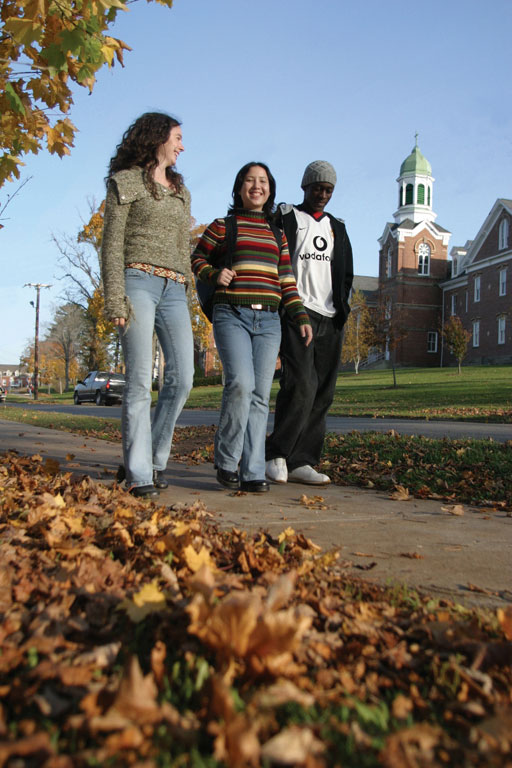 In first year courses:
3  hrs of lectures/class/week
6 hours study/lecture preparation/class/week
Science courses with labs have additional class and prep time
FULL COURSE LOAD can take up to 60-70 hours!
[Speaker Notes: One column bullets with vertical photo
Photo can be replaced
Select image by hitting tab until the image corner markers appear and hit delete
Insert new image and send to the back of the layers (behind the photo frame cutout layer)
Crop the image as needed]
Typical Weekly Time Commitments
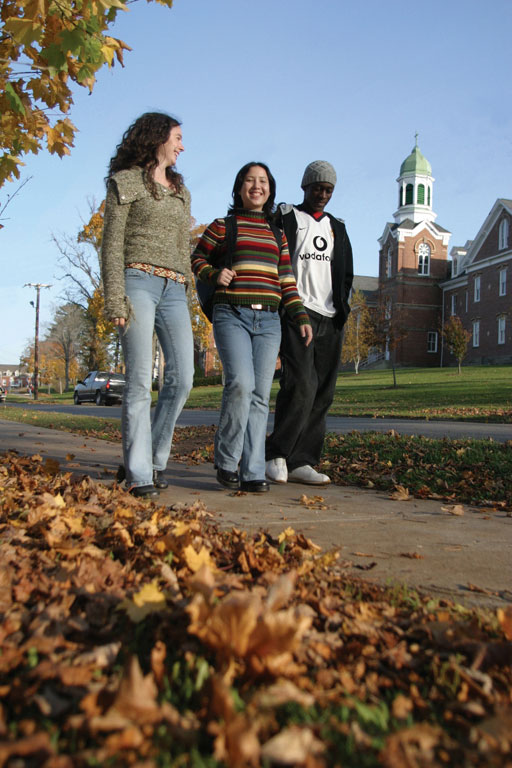 about 100 hours/week “free” wakeful time 
YOU CAN AND SHOULD BE ABLE TO GET 7-8 hours of sleep a night if you plan your days properly. 
SLEEPING AT NIGHT IS IMPORTANT (and getting up in time for your classes is easier if you are sleeping at night). Naps (if they are short) are your friends!
[Speaker Notes: One column bullets with vertical photo
Photo can be replaced
Select image by hitting tab until the image corner markers appear and hit delete
Insert new image and send to the back of the layers (behind the photo frame cutout layer)
Crop the image as needed]
Set yourself up for a good year
Become involved in University Life
Examples of University Life
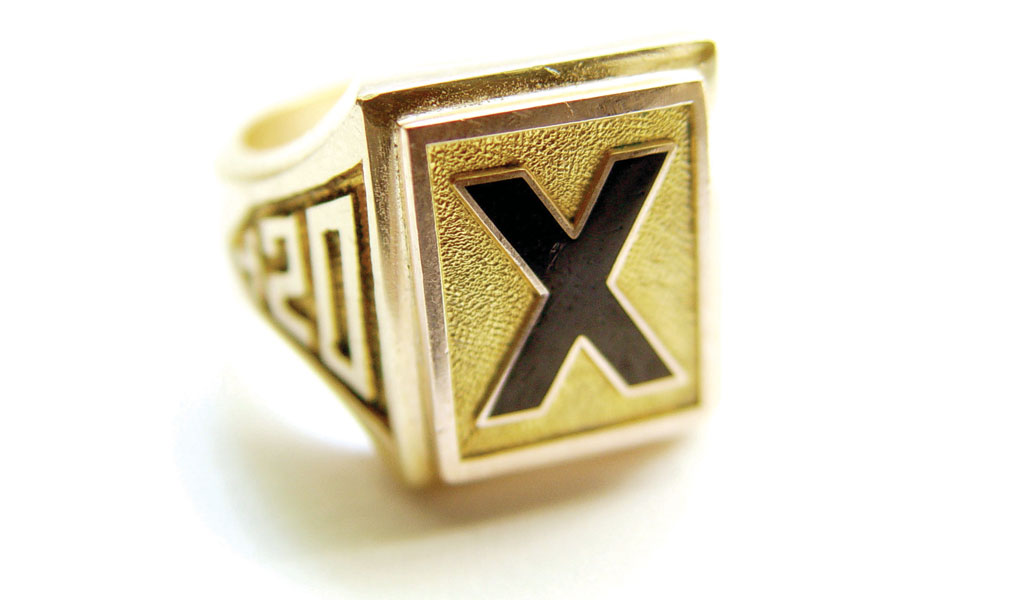 Music, Film and Plays
Student societies
Students’ Union activities
Sports (Rec. and Varsity)
Recreation and outdoor activities
Debating
Service Learning/volunteering
Visiting speakers (virtual)
Socials………..……
[Speaker Notes: One column bullets with vertical photo
Photo can be replaced
Select image by hitting tab until the image corner markers appear and hit delete
Insert new image and send to the back of the layers (behind the photo frame cutout layer)
Crop the image as needed]
Set yourself up for a good year
Locate and use University Services
University Services
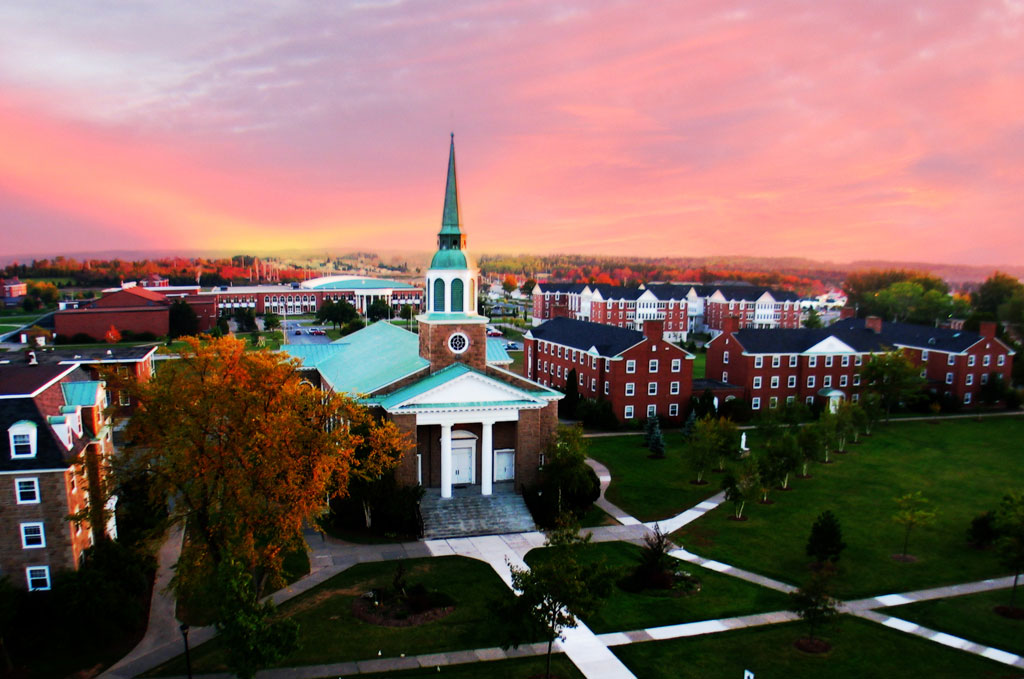 Centre for Accessible Learning (Tramble Rooms)
Library: Do the tour/orientation
Student Success Centre
Scholarships & Bursaries
Chaplaincy (for all spiritual needs)
Health and Counselling
Student Career and Co-op Centre
Information Technology Services (ITS)
Saputo Centre, Keating Centre
International Exchange
And much more
[Speaker Notes: One column bullets with vertical photo
Photo can be replaced
Select image by hitting tab until the image corner markers appear and hit delete
Insert new image and send to the back of the layers (behind the photo frame cutout layer)
Crop the image as needed]
Set yourself up for a good year
Know when you need help, and ask for it
IF YOU SEE SOMEONE ELSE WHO NEEDS HELP, BE THE ONE TO HELP THEM
Further advice
BE RESPECTFUL
This year has already been hard enough for everyone. Being a first year university student is hard. Don’t make it harder than it needs to be, for yourself, or for anyone else.
What happens on this campus is YOUR responsibility as much as anyone else’s, and how we get through this term depends on YOU.
This year other people’s lives may literally depend on the decisions that YOU make.
Further advice
BE RESPECTFUL
Make your own decisions and make good ones
Live your own life
Forward your own education and career
Know when you are falling short 
Seek advice from the pros 
Change habits as necessary
Be nice…twice!

AND OF COURSE: WEAR YOUR MASK, WASH YOUR HANDS, AND BE PHYSICALLY DISTANT
Further advice
This university is full of people who can help you with any problem that you encounter while you are here. If you don’t know who to turn to, no matter what the problem is, you can always come to see Dr. Belliveau or I for help. 

THIRD FLOOR NICHOLSON TOWER
Questions
?